July 2023
AMP STA
Date: 2023-07-10
Authors:
Slide 1
Sebastian Max, Ericsson GmbH
July 2023
Current Definitions1
station (STA): [STA] A logical entity that is a singly addressable instance of a medium access control (MAC) and physical layer (PHY) interface to the wireless medium (WM).
access point: [AP] An entity that contains one station (STA) and provides access to the distribution system services, via the wireless medium (WM) for associated STAs. An AP comprises a STA and a distribution system access function (DSAF).
1All citations are from IEEE 802.11REVme Draft 3.0
Slide 2
Sebastian Max, Ericsson GmbH
July 2023
Current Definitions (~ Fig. 4-2)
Distribution System
AP
Basic Service Set
STA
STA
Slide 3
Sebastian Max, Ericsson GmbH
July 2023
Current Definitions
Physical and operational characteristics are defined by modifiers that are placed in front of the term STA. 
High Efficiency (HE) STA (4.3.16)
Wake-up Radio (WUR) non-AP STA (4.3.17)
QoS STA, non-QoS STA (4.3.10)
Sub 1GHz (S1G) STA (4.3.14)
	“
	The main PHY features in an S1G STA are the following: ...
	The main MAC features supported for S1G STA are the following: ...
  	An S1G STA is a nonmesh STA, and a QoS STA that does not support    
  	HCCA.
	”
Slide 4
Sebastian Max, Ericsson GmbH
July 2023
AMP Scenario Example
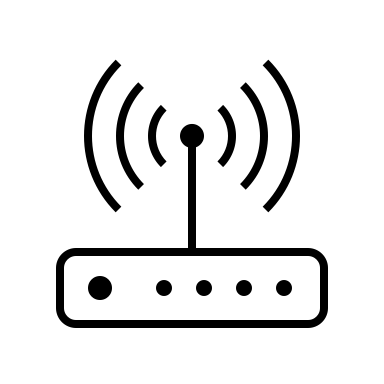 2
1
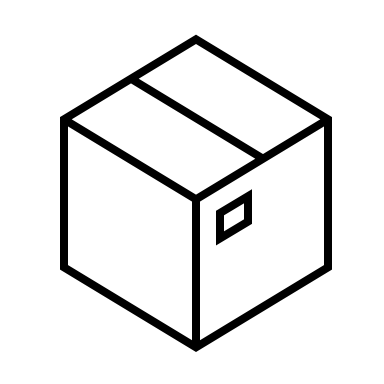 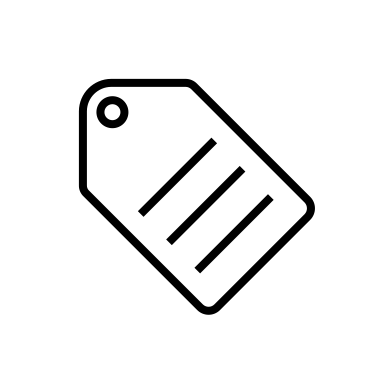 Slide 5
Sebastian Max, Ericsson GmbH
July 2023
Proposed Terms: “AMP” and “AMP-assisting”
AMP-assisting STA*
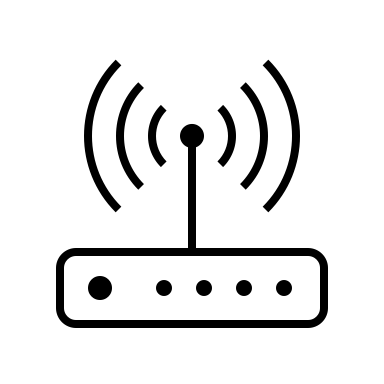 2
1
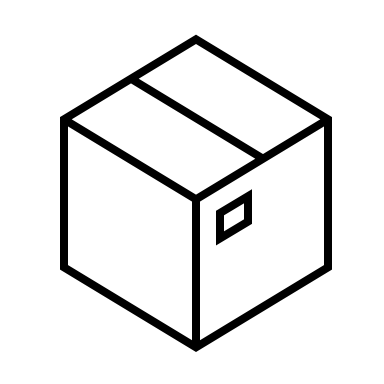 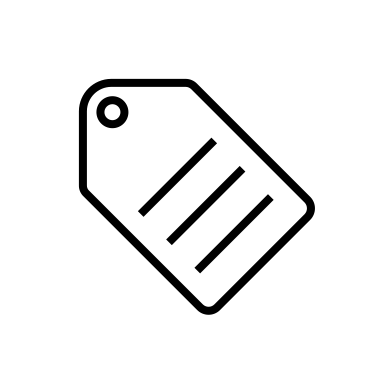 AMP STA
* If needed “AMP-assisting AP” or “AMP-assisting non-AP STA” can be used for further specialization
Slide 6
Sebastian Max, Ericsson GmbH
July 2023
AMP Scenario Example 2
AMP-assisting 
non-AP STA
AMP-assisting AP
3
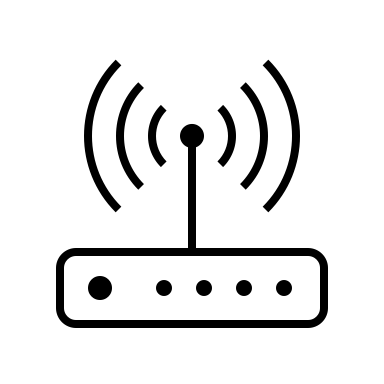 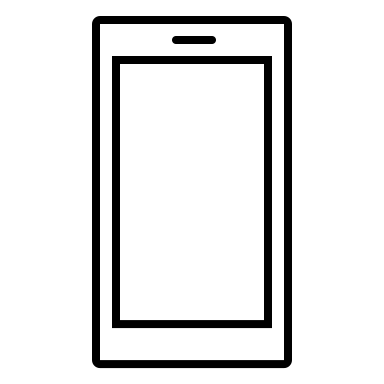 2
1
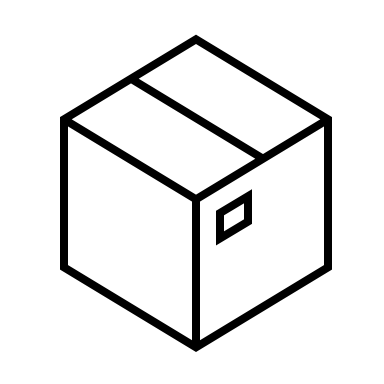 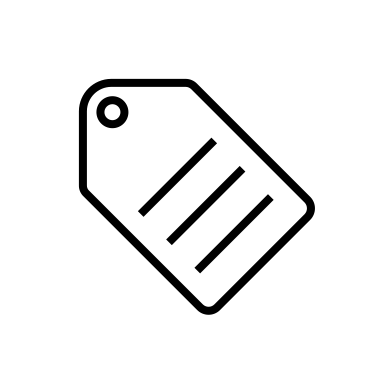 AMP STA
Slide 7
Sebastian Max, Ericsson GmbH